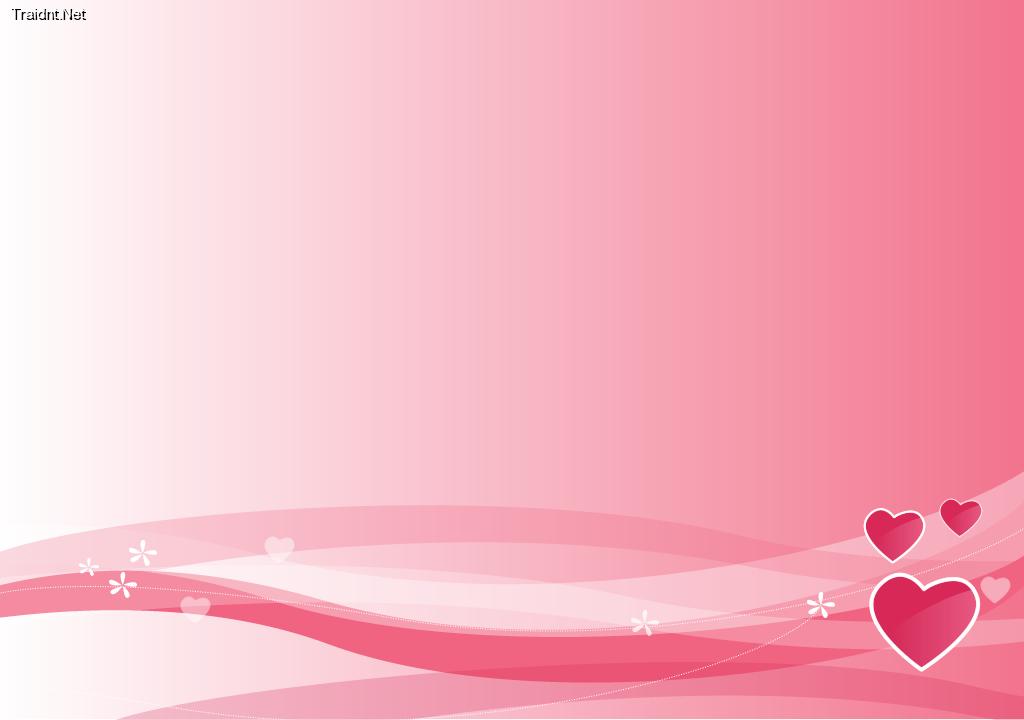 التمهيد: فعاليّة شمس الخواطر لفحص مدى تذكر الطالب لمحتوى وثيقة حقوق الطفل. الاستدراج: عرض عنوان الدرس  على شريحة وطرح أسئلة شفويّة متعلّقة بمدى معرفة الطلاب لحقوق الطفل في الإسلام. العرض: عرض قصة تتحدث عن حقوق الطفل في الإسلام، ومناقشة الحقوق التي شملتها القصة، مع الوقوف على المفردات الصعبة.  التطبيق: في هذه المرحلة يتم العمل بأزواج، حيث يقوم كل طالبين بحل ورقة عمل محوسبة ورفعها على موقع linot  ، ومن ثم يتم العمل بشكل جماعي بحيث يقسم الصف إلى فرقتين: (فرقة أ، فرقة ب) وحل ورقة العمل بشكل جماعي عن طريق لعبة دولاب الحظ.الإجمال:عرض شريحة تلخص أهم الأفكار المركزيّة من الدرس.الوظيفة البيتيّة: عرض شريحة بالمطلوب في الوظيفة البيتيّة.